Игра  «Кидай снежки – читай слова»для старших дошкольников и учеников начальных классов
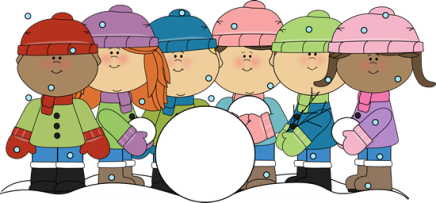 Кресс Наталья Яковлевна
Структурное дошкольное  подразделение МКОУ «Большеплотавская СШ №22», д. Большие Плоты, Ефремовский район, Тульская область
Воспитатель
Привет! Ты меня узнал? Да,  я – Снегурочка! Давай поиграем в снежки и почитаем «ЗИМНИЕ СЛОВА».
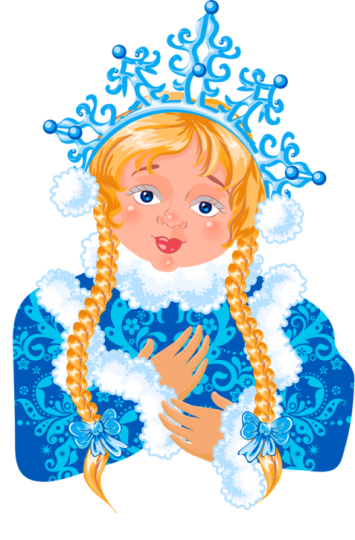 СНЕ
ЖИН
КА
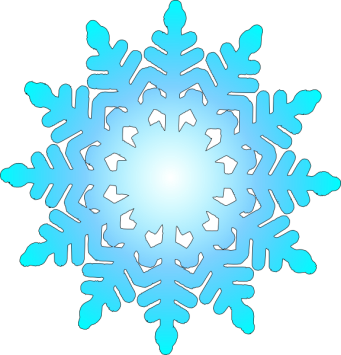 Разгони все облака. Для этого кидай в них снежки (жми на них левой кнопкой мышки).  Читай слоги, которые прячутся за  облаками. Из слогов складывай слово.
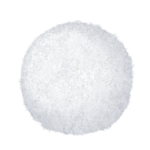 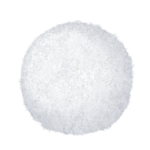 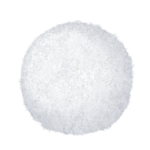 ЛЫ
ЖИ
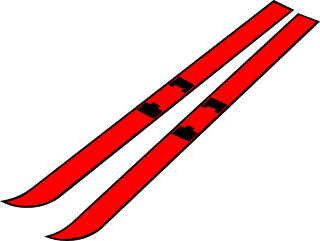 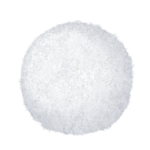 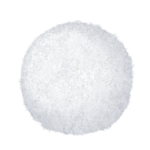 УН
ТЫ
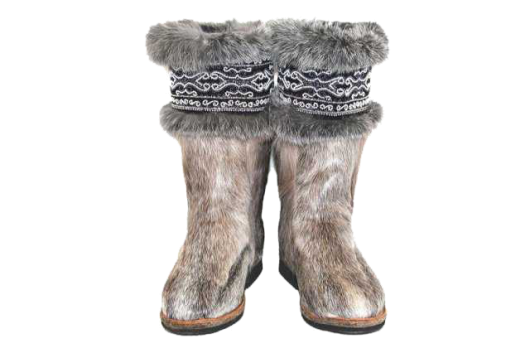 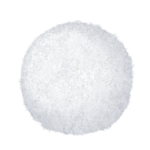 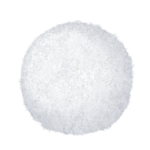 СО
СУЛЬ
КИ
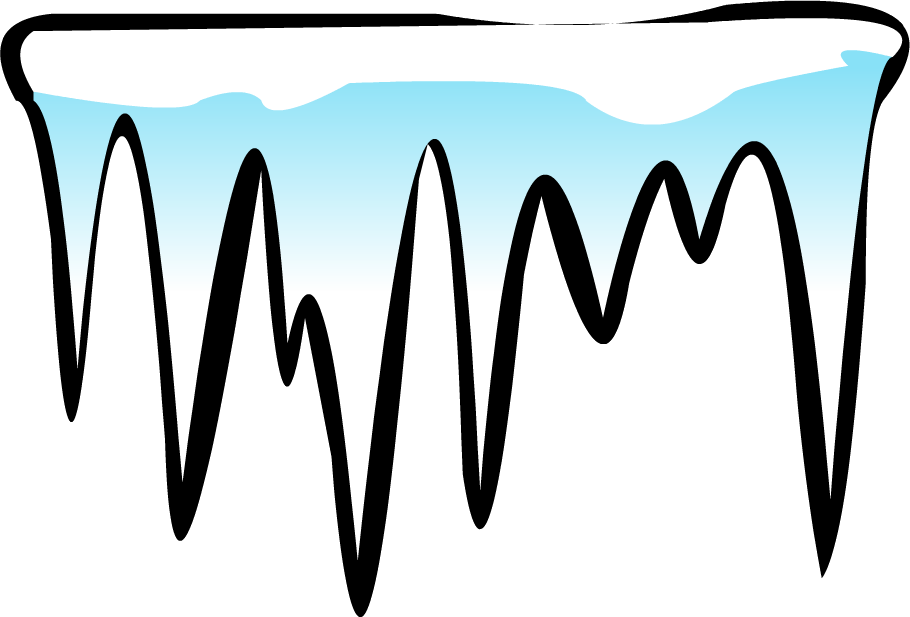 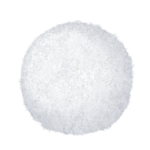 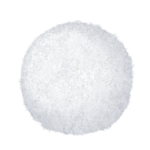 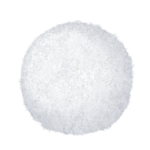 КА
ТОК
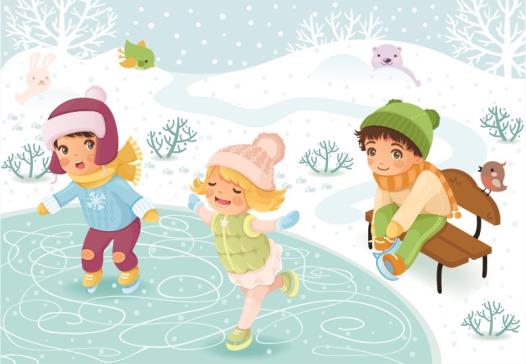 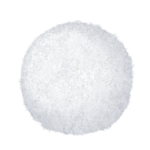 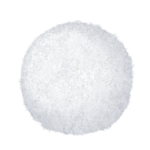 ВА
РЕЖ
КИ
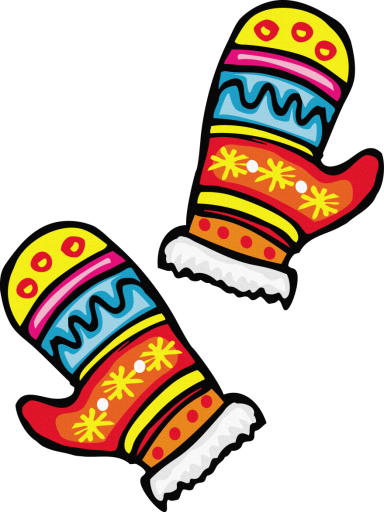 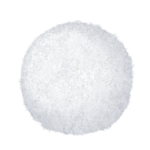 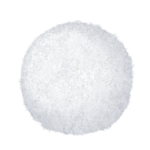 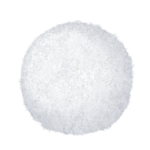 ПРО
РУБЬ
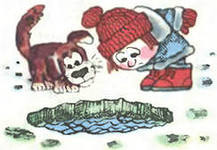 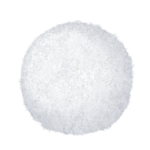 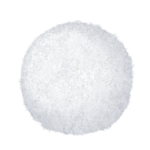 СНЕ
ГО
ВИК
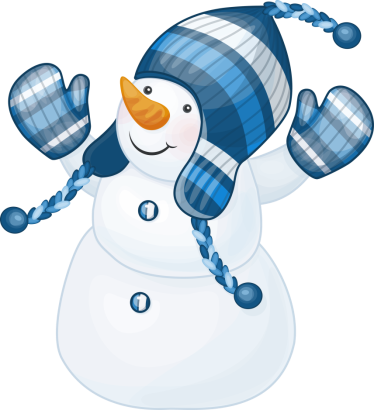 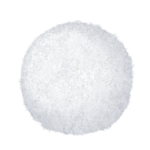 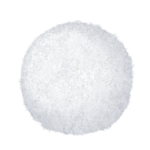 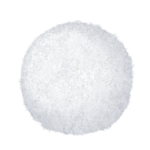 ВА
ЛЕН
КИ
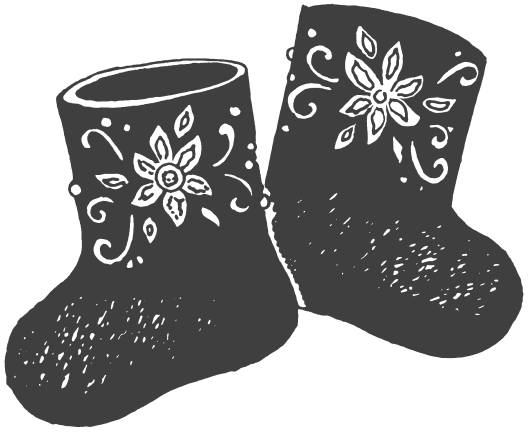 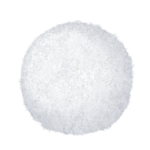 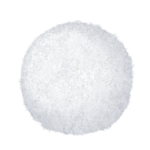 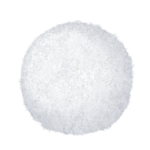 ШУ
БА
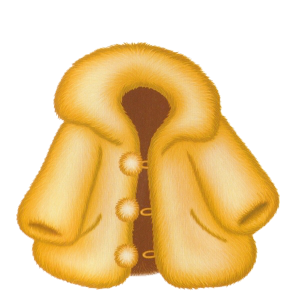 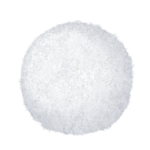 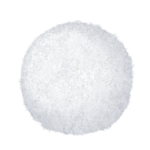 СНЕ
ГО
КАТ
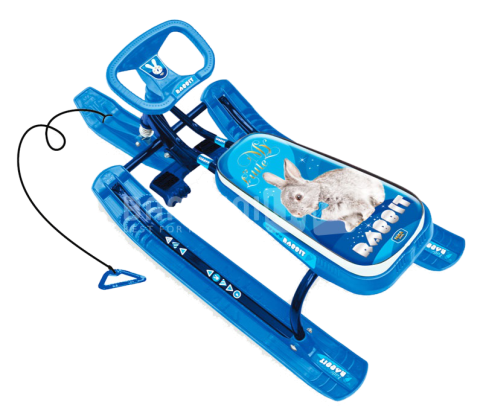 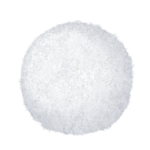 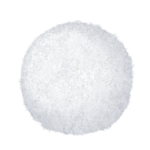 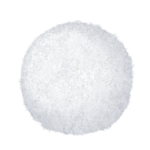 СУГ
РОБ
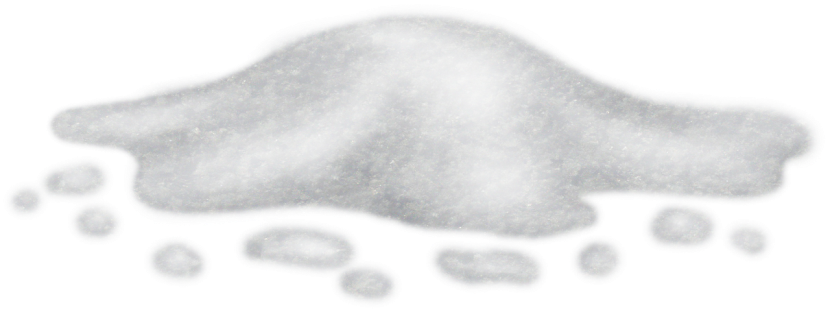 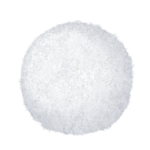 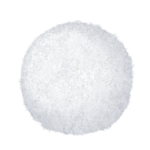 ГО
ЛО
ЛЁД
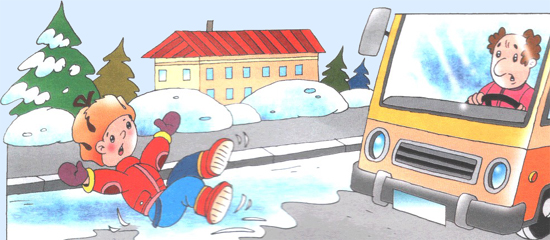 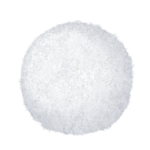 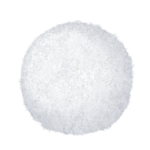 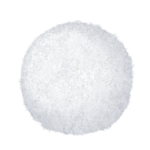 САН
КИ
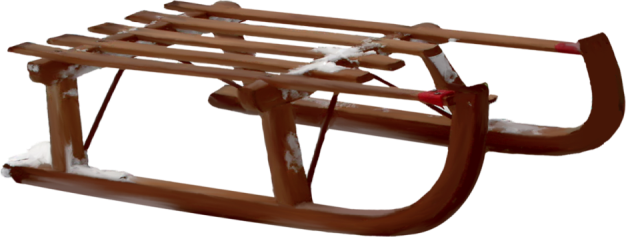 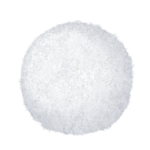 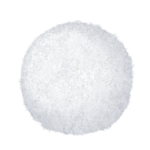 БУ
РАН
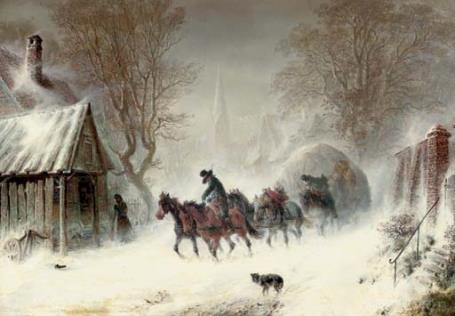 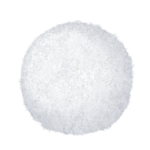 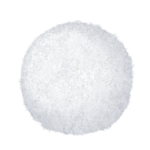 СНЕ
ГО
ПАД
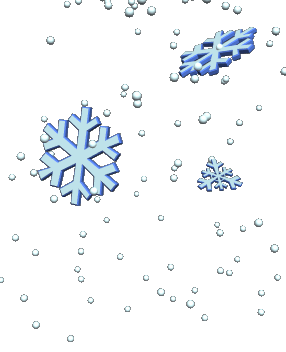 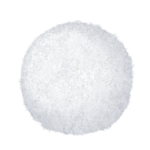 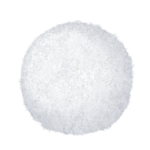 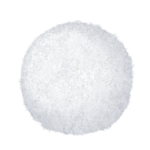 ЛЫЖ
НЯ
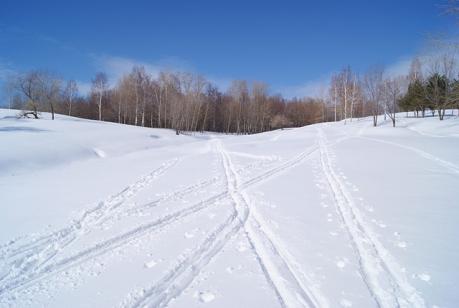 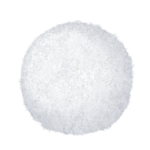 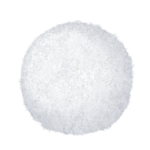 КОНЬ
КИ
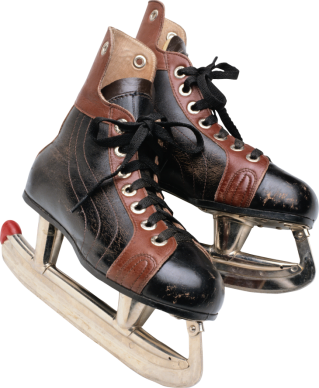 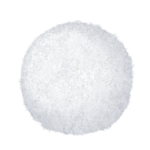 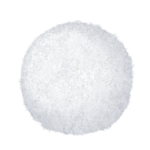 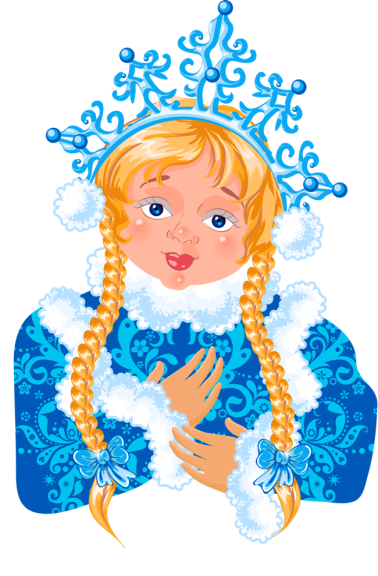 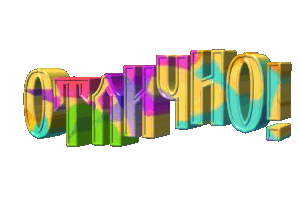 Список использованных источниковСнежок: https://img-fotki.yandex.ru/get/4130/27302857.a7d/0_b7a28_29eda673_SСнежинка: http://www.downloadclipart.net/large/37581-blue-snow-flake-clipart.pngСнегопад: http://www.playcast.ru/uploads/2017/11/25/23975781.gifСнеговик: http://laoblogger.com/images/snow-man-png-clipart-4.jpgСнегокат: https://yandex.ru/images/search?p=1&text=клипарт%20снегокат%20на%20прозрачном%20фоне&img_url=https%3A%2F%2Fm.eradetstva.ru%2Fproducts_pictures%2Fbig%2FSnegokat_TM_TNMT_siniy-86289-00.jpg&pos=109&rpt=simage&lr=213Сосульки: http://hddfhm.com/images/clipart-icicles-1.pngГололёд: http://detskijsad6.ru/attachments/Image/10.jpg?1492074749455Лыжи:http://chicagohacksbig.com/images/skis-clipart-4.pngСугроб:http://www.playcast.ru/uploads/2017/06/03/22738888.pngСанки:http://ramki-photoshop.ru/predmety/4/klipart-18.pngКоньки: http://pngimg.com/uploads/ice_skates/ice_skates_PNG4.pngШуба: http://img1.liveinternet.ru/images/attach/c/5/85/252/85252811_33ec2180613aeb0802e64ba4b8568031jpg.jpgВаленки: http://www.e-reading.by/illustrations/1024/1024579-doc2fb_image_0300002C.pngЛыжня: http://www.21.by/pub/news/2014/02/1391770923953020.jpgВарежки: http://images.easyfreeclipart.com/320/lenagold-1050108310801087107210881090-10551077108810951072109010821080-1080-10851086108910821080-2-320670.pngКаток: http://novosib-sport.ru/ckfinder/userfiles/images/stat/15-novosti-22-12.jpgУнты:http://nizhnevartovsk.yarmarka.biz/uploads/orig/ae/e4/59/aee45971ad39c0a75eff811924cf80a9.jpgБуран: https://ru.wikipedia.org/wiki/Буран#/media/File:Hermann_Kauffmann_-_Enduring_the_snowstorm.jpgФон: https://img-fotki.yandex.ru/get/9327/39663434.949/0_b1185_4371c1d7_XL.pngСнегурочка: http://s4.pic4you.ru/y2014/12-06/12216/4767359.pngДети со снегом: http://al-taiclub.com/image-post/143-kids-snowman-clipart-2.png.htmlОтлично: http://liubavyshka.ru/_ph/114/2/260528907.gif?1423463671